Le TEMPS DES ROIS
François Ier, un protecteur des Arts et des Lettres à la Renaissance
Le roi Louis XII meurt en 1515. C’est un cousin, François d’Angoulême, qui devient roi de France.Pourquoi ?
J’ai eu des enfants mais seules mes 2 filles ont survécu.
François 1er s’est marié en 1514 à la fille de Louis XII, Claude de France.
En 1515, François 1er est sacré à Reims. Il a 20 ans. Il choisit comme emblème la salamandre.
Couronne
Sceptre
Quels attributs du pouvoir royal reconnaissez-vous ?
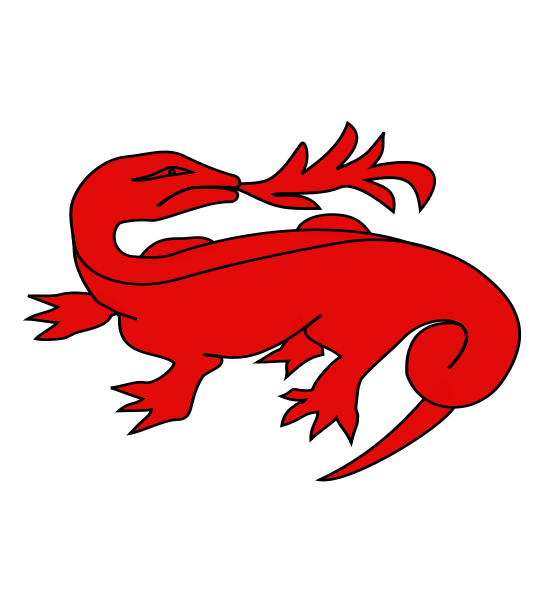 Main de justice
Manteau à fleurs de lys
François 1er hérite d’un grand royaume.
François 1er gagne une bataille, celle de Marignan, en 1515...
Cette victoire me permet d’affirmer mon pouvoir !
François 1er se sert de cette victoire pour se donner une image de grand chevalier.
Quels attributs du chevalier reconnaissez-vous ?
Armure
Epée
Eperons
Mais ce sera la seule bataille qu’il va remporter... En 32 ans !
En 1525, je perds la bataille de Pavie et je suis fait prisonnier...
Ses rivaux sont très puissants...
Charles Quint
Henri VIII
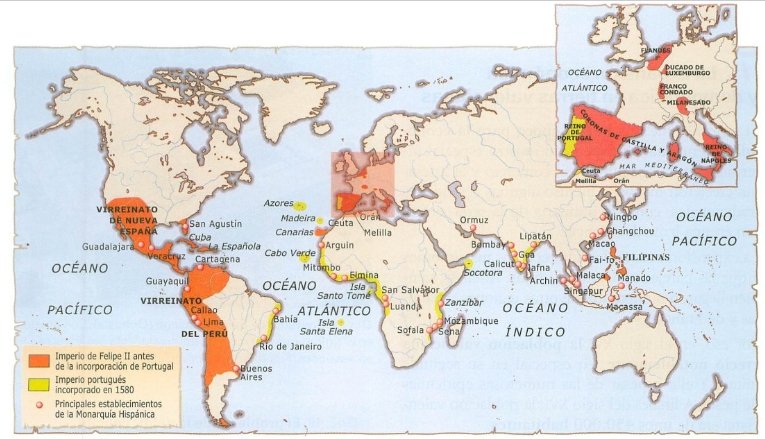 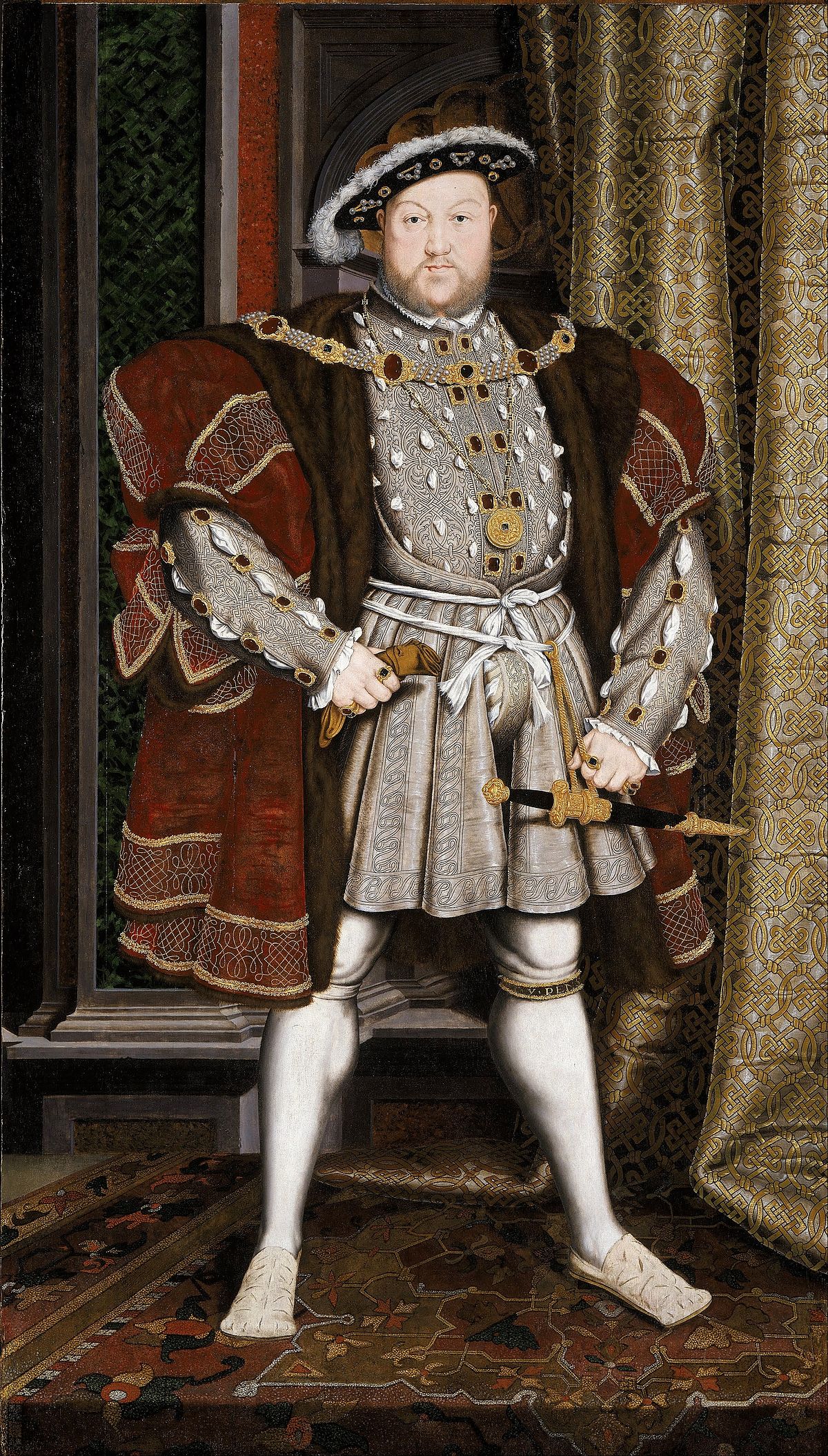 Je suis roi d’Angleterre !
Mon Empire s’étend sur le monde entier...
François 1er doit donc affirmer son pouvoir autrement qu’en faisant la guerre...
Je décide de m’entourer d’artistes, d’hommes de lettres...
François 1er a par exemple fait venir en France un grand artiste italien, Léonard de Vinci
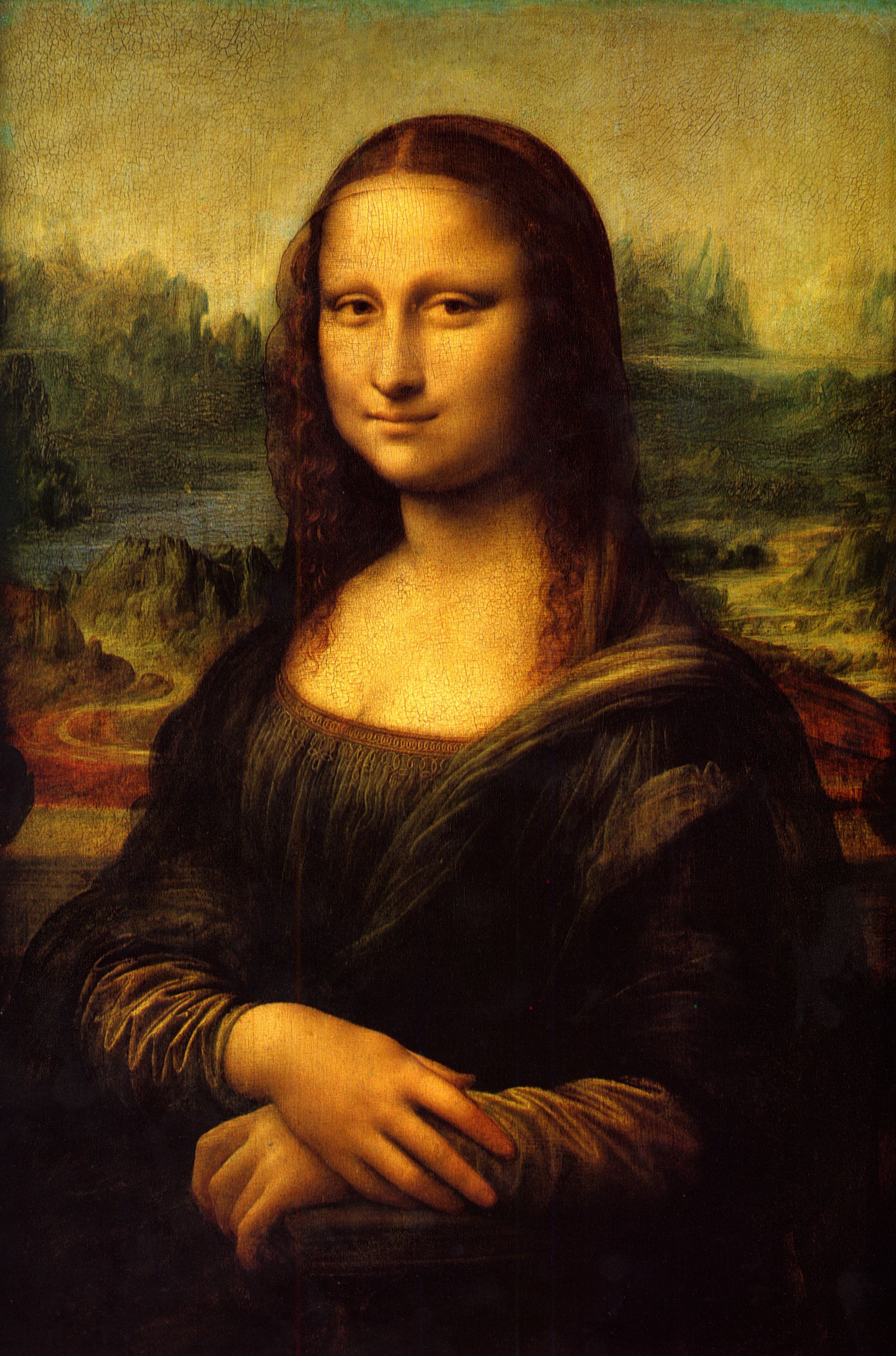 J’ai peint un tableau qui est aujourd’hui le plus célèbre au monde...
Cette période de l’Histoire s’appelle la Renaissance